EE204: Analog Circuits
Lecture-15
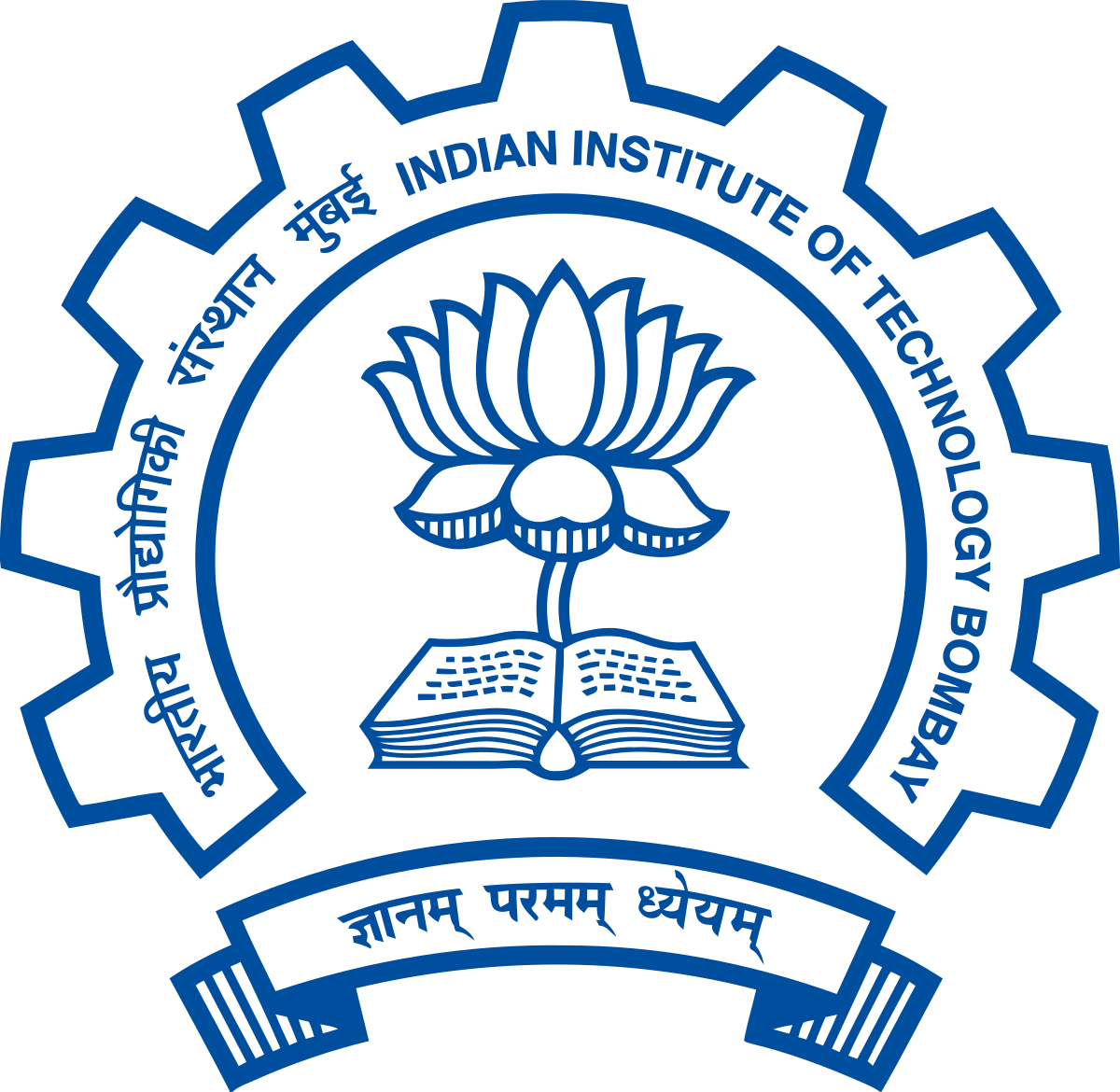 Sandip Mondal
Assistant Professor IIT Bombay
Proportional (P)+ Integrated(I) Temp Controller
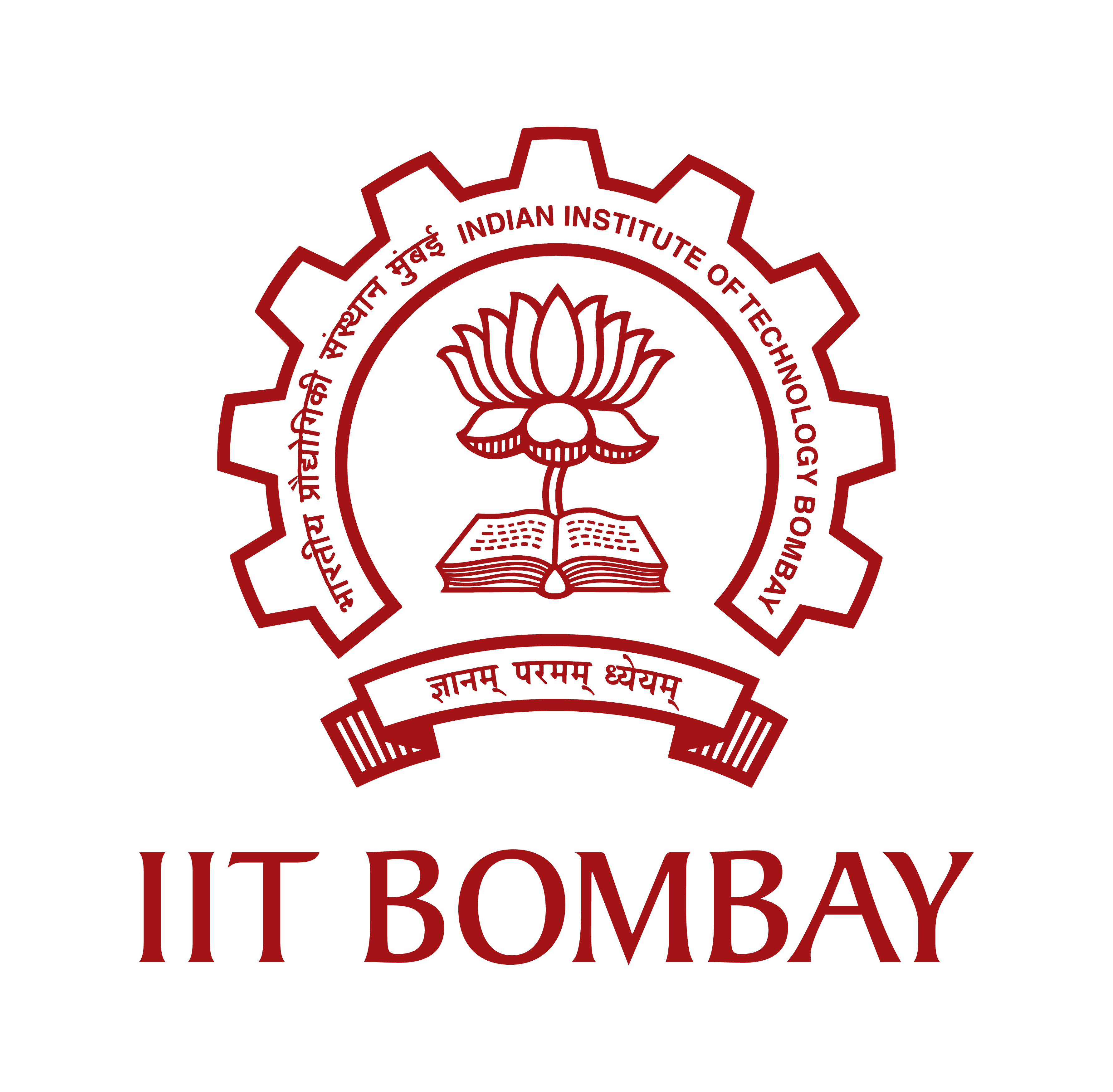 +15V
Error Voltage
Amplifier
+15V
Heater
Problem of this temperature controller
2) Error voltage x Gain = Heater voltage
2
PI Temp Controller removes errors
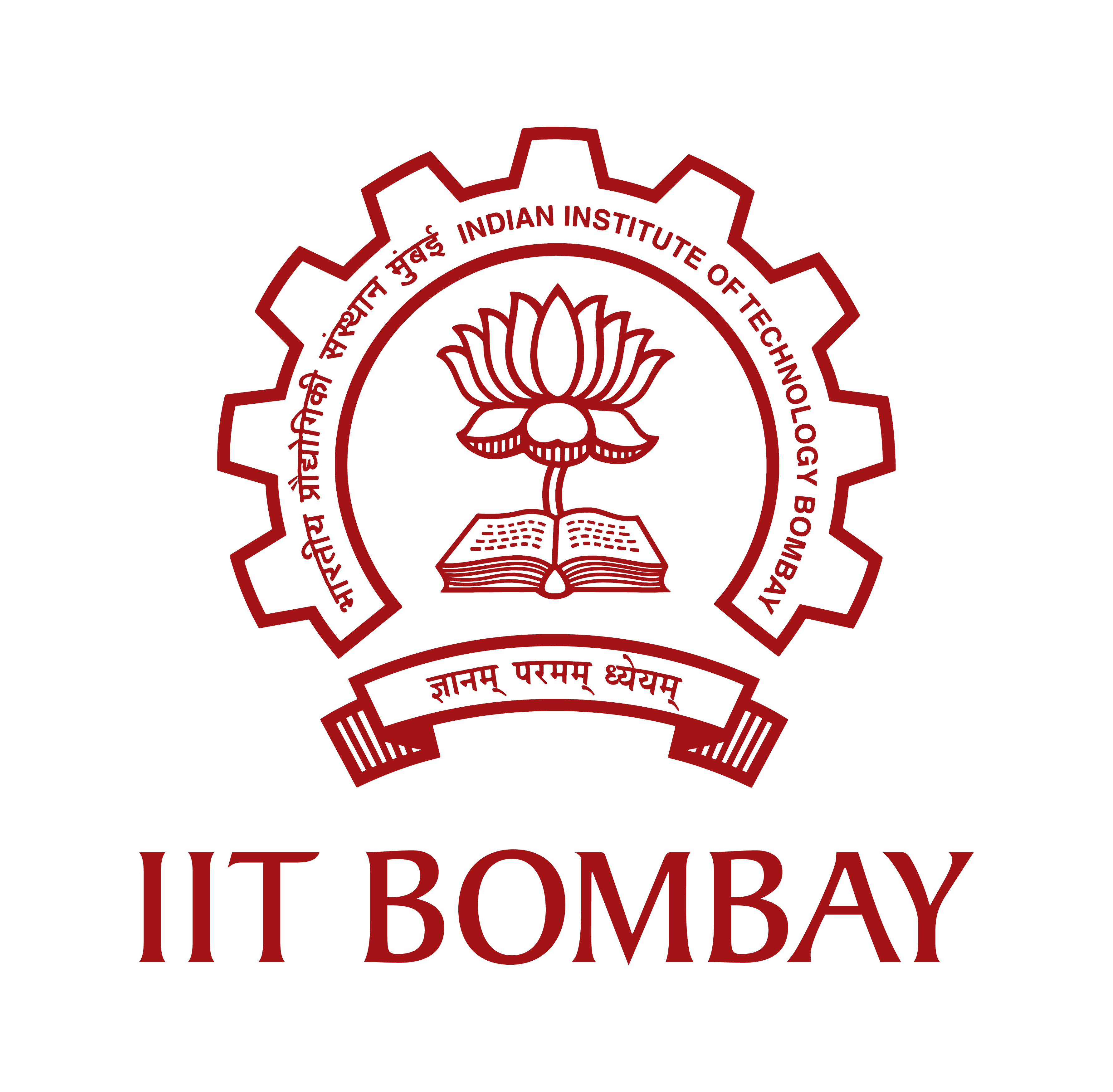 100KΩ
+15V
1KΩ
+15V
R
R
R
C
-15V
R
Heater
3
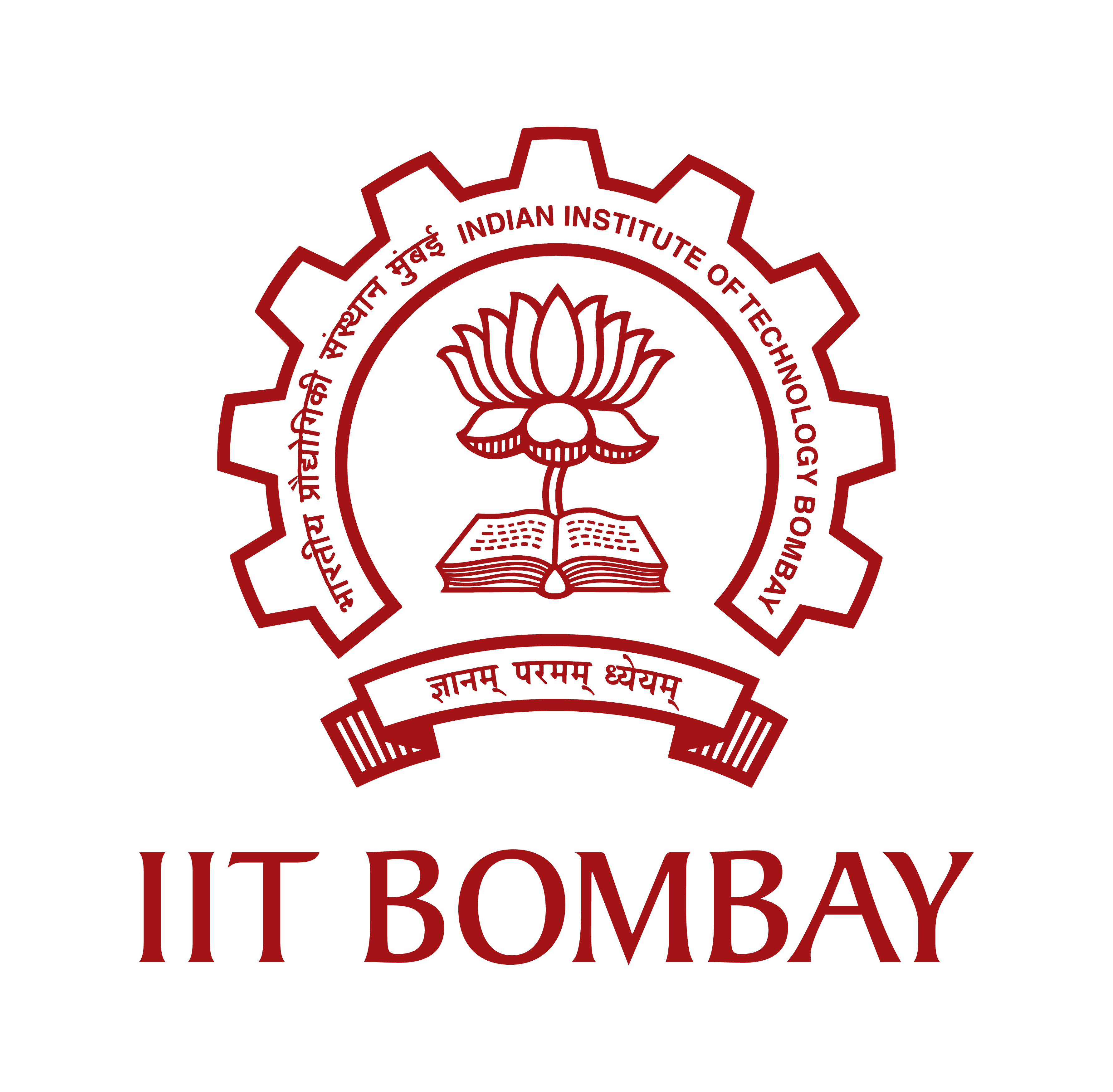 Control Theory: Electrical equivalent of PI controller
Time constant of system
(100seconds)
Time constant of sensor
(1s)
Phase shift 90°
Total Phase shift 360°
Phase shift 90°
Phase shift 180°
g
Condition for NOT oscillation
Temperature gain
4
How to convert temp gain  Electronic gain
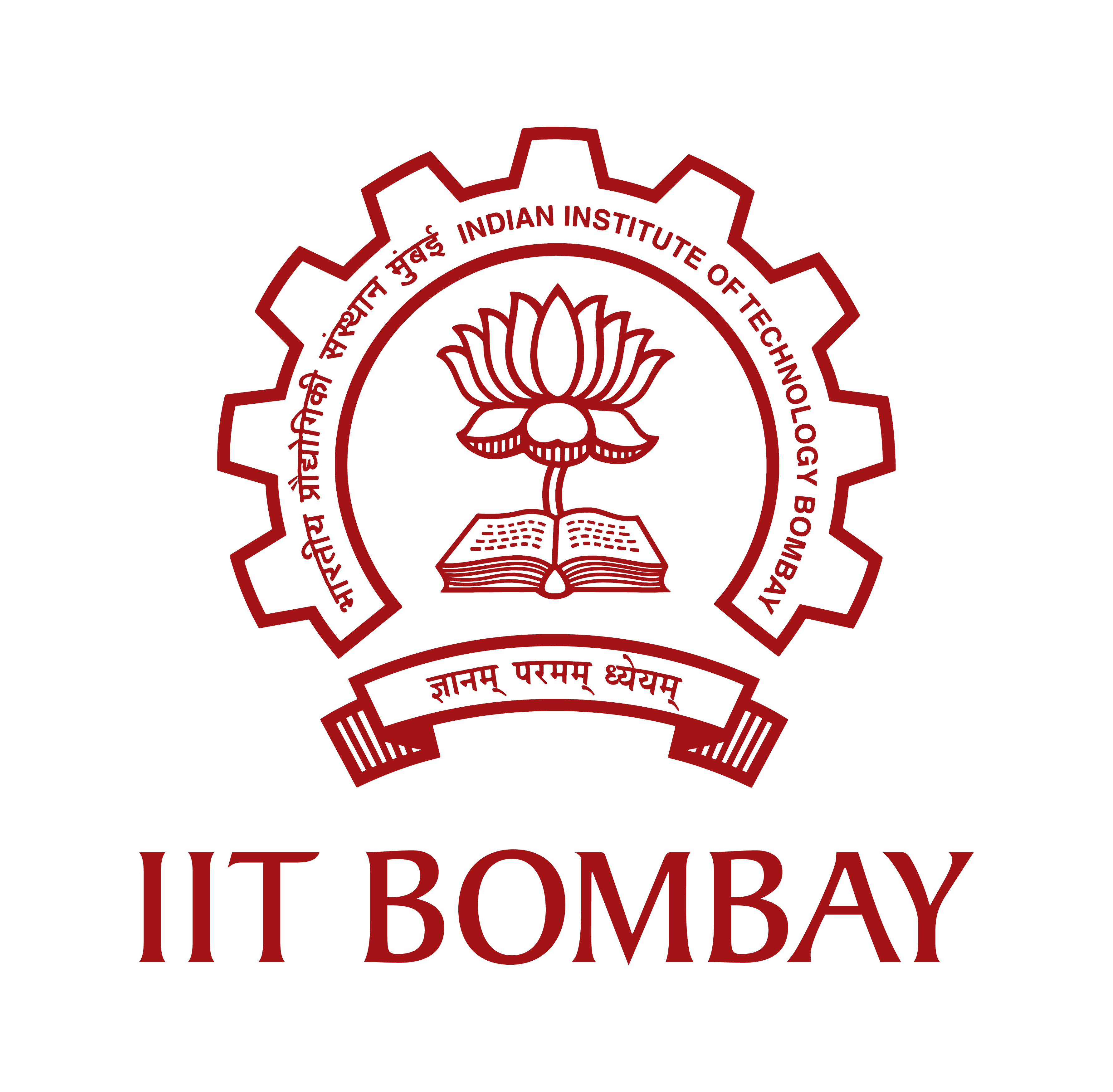 Drawback
+15V
Heater
Thermocouple
5
PI Temp Controller removes errors
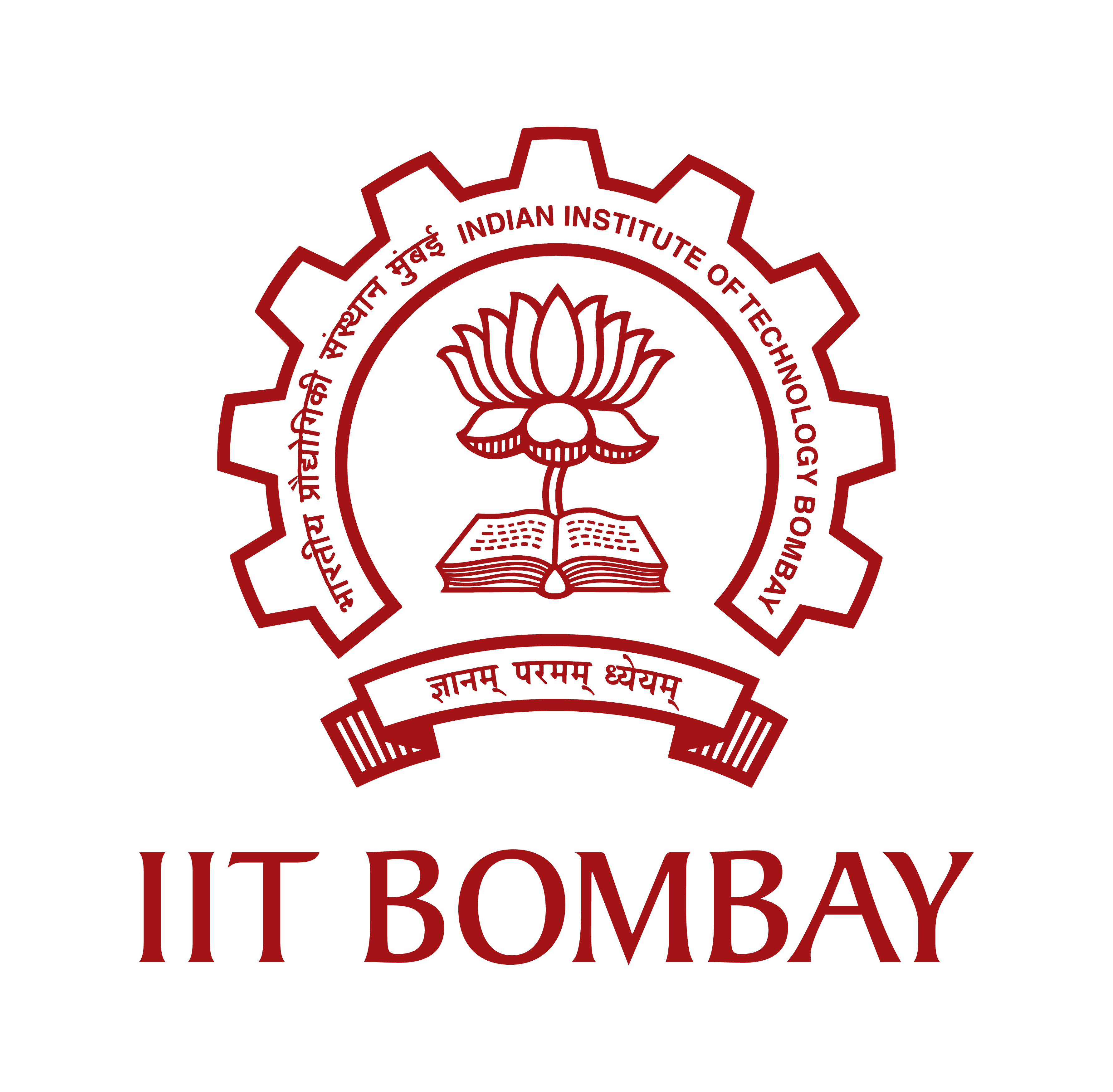 100KΩ
+15V
1KΩ
+15V
R
R
R
C
-15V
R
Heater
6
PID Temp Controller removes errors
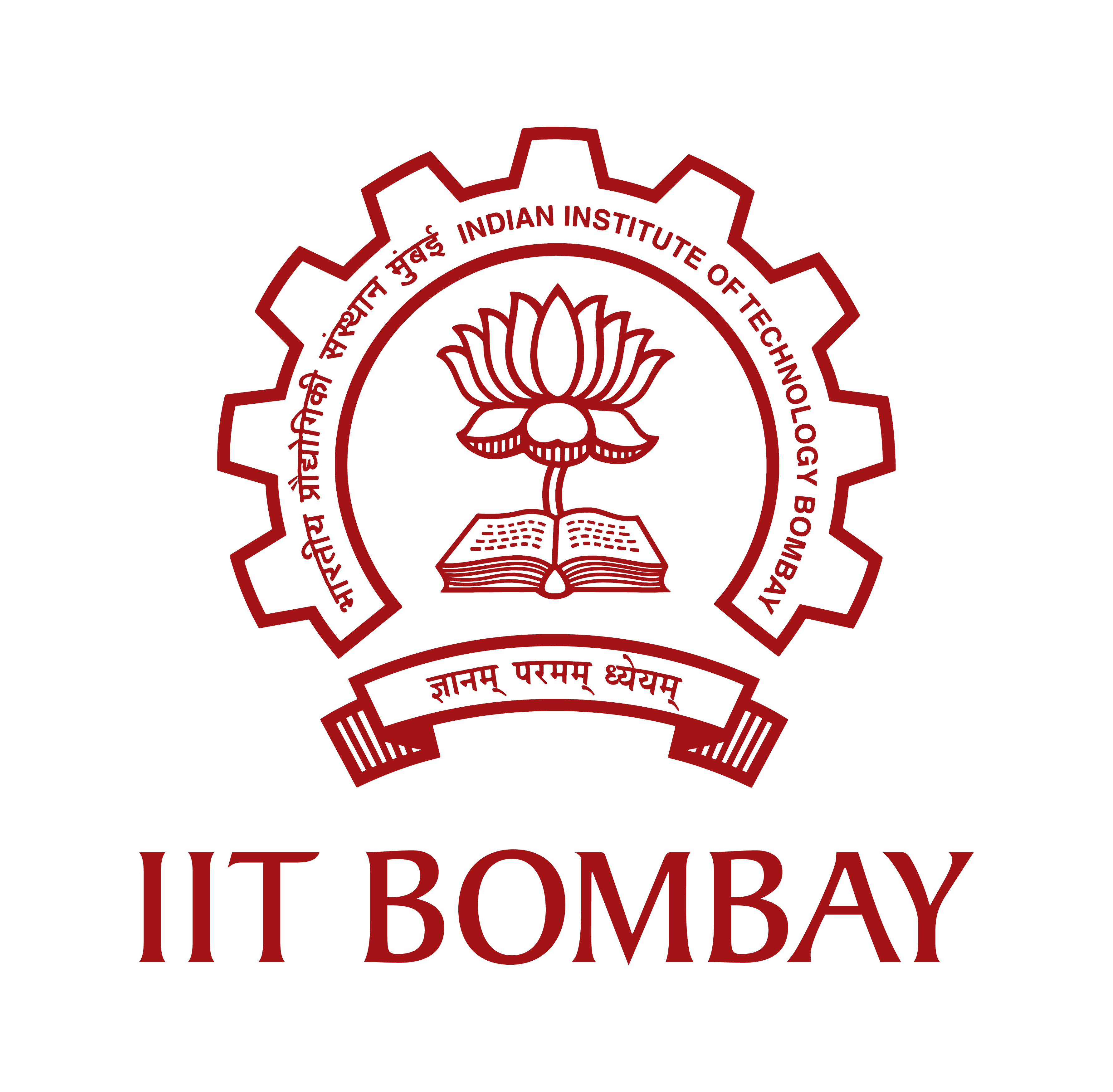 100KΩ
+15V
1KΩ
+15V
R
R
C
-15V
R
R
Heater
R
7